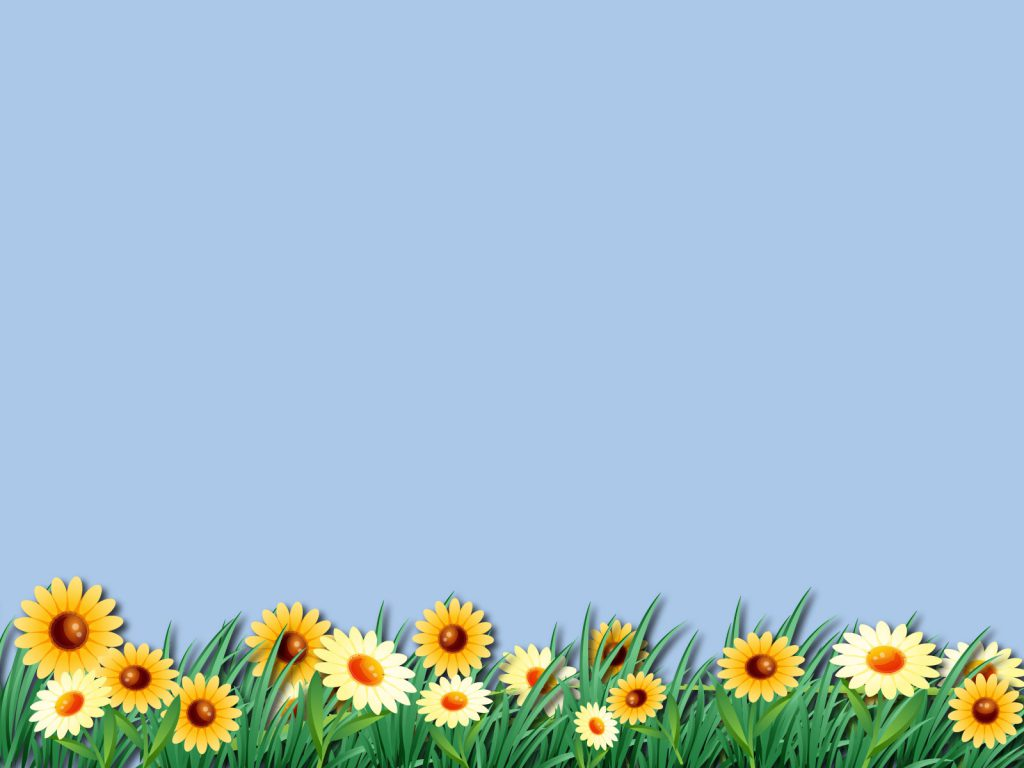 HOẠT ĐỘNG ỨNG DỤNG CÔNG NGHỆ 
NBPB: MÀU XANH- MÀU VÀNG
Mục đích yêu cầu:- Trẻ biết phân biệt màu xanh- màu vàng thông qua các trò chơi được thiết kế ứng dụng công nghệ
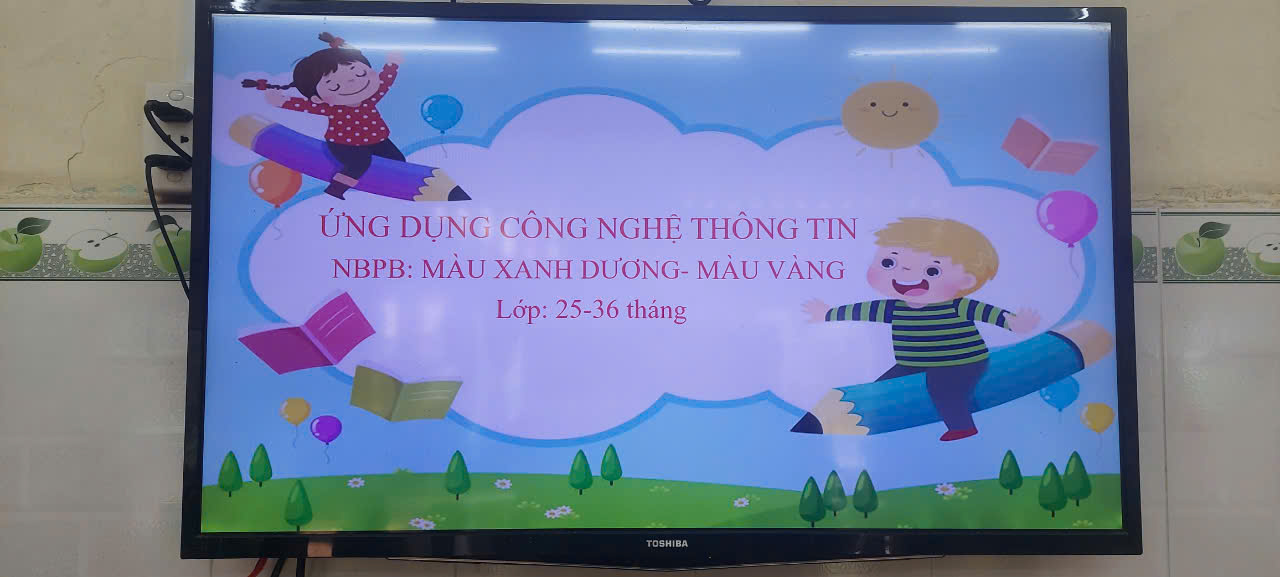 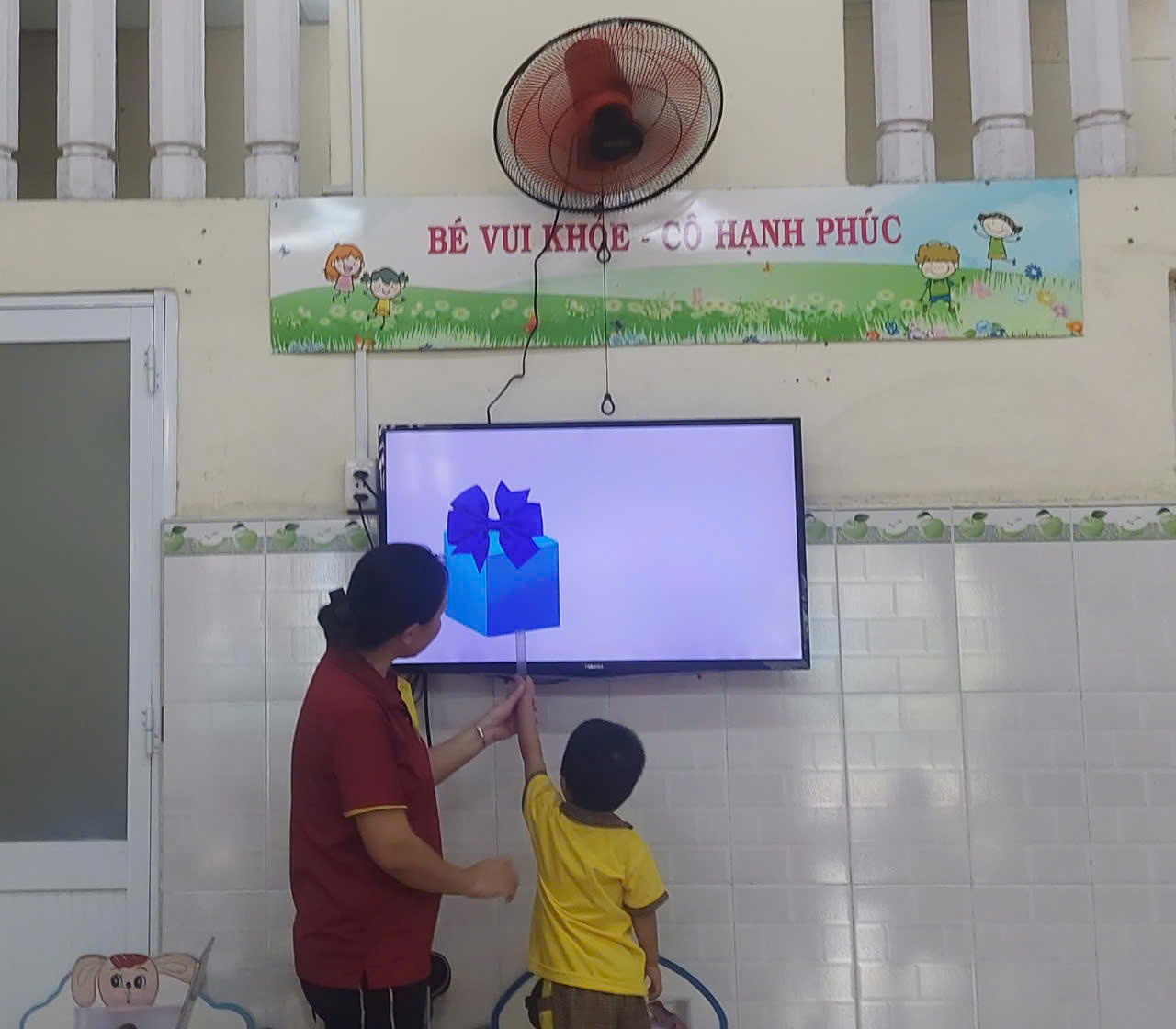 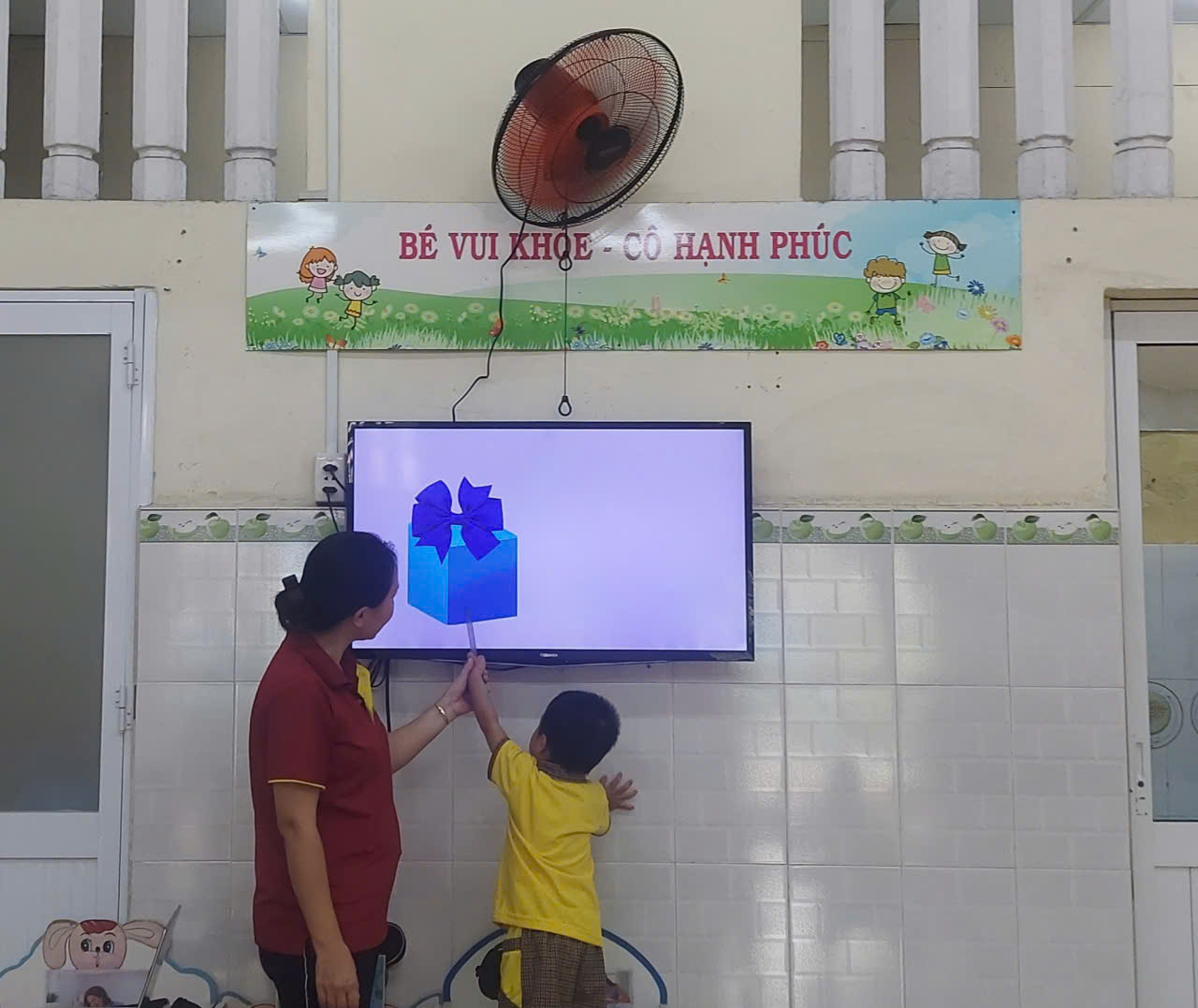 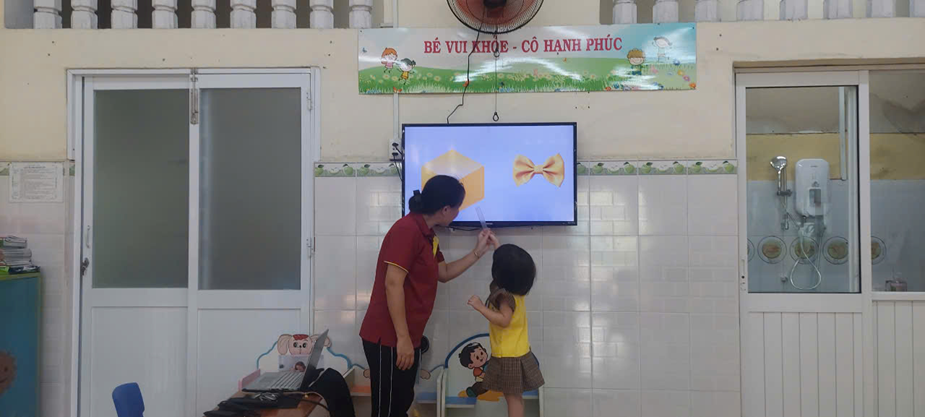 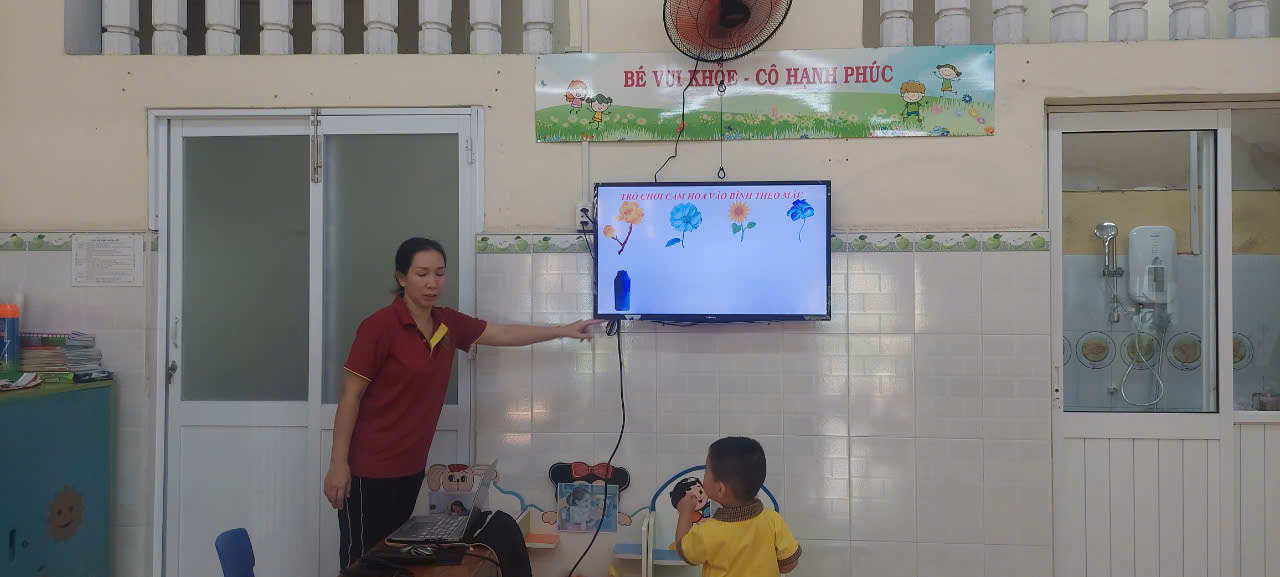 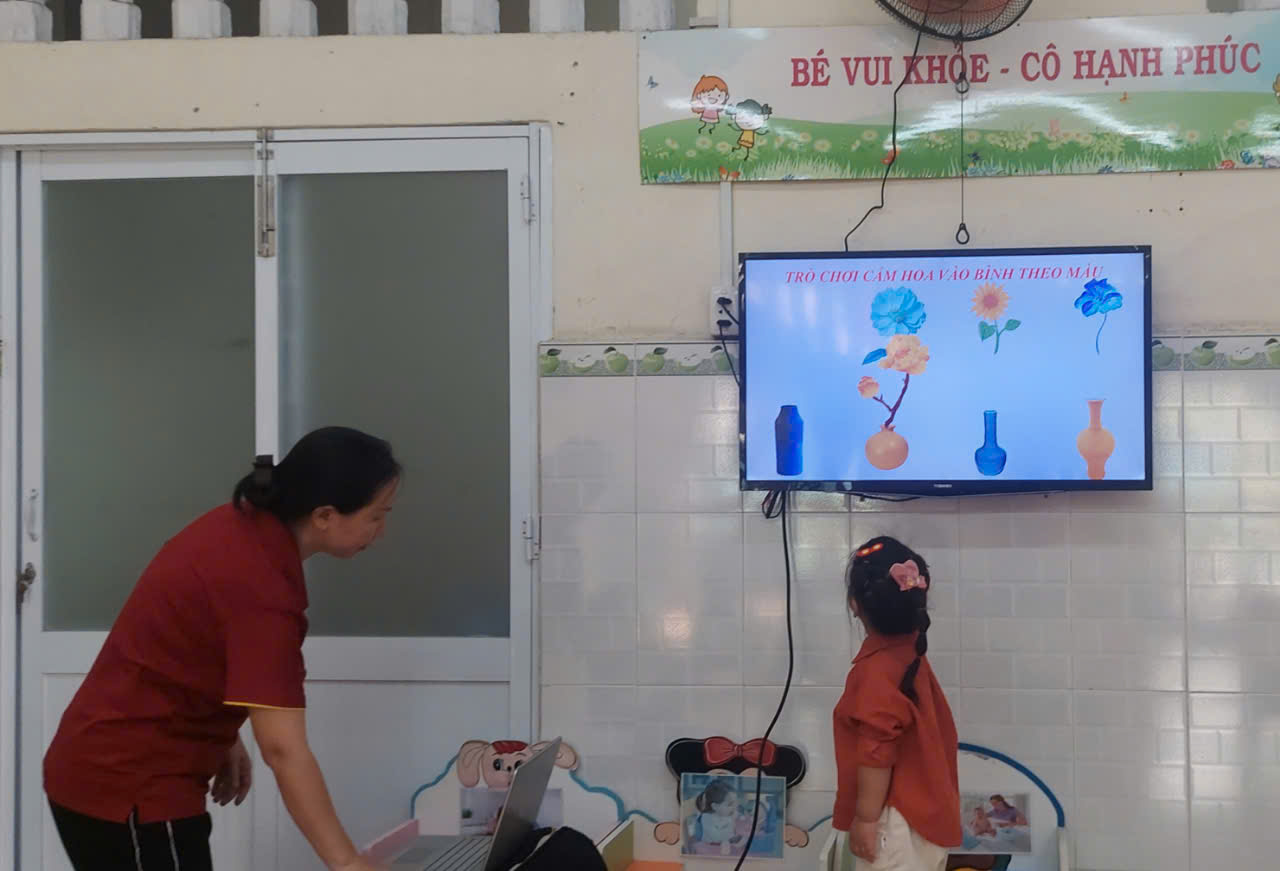 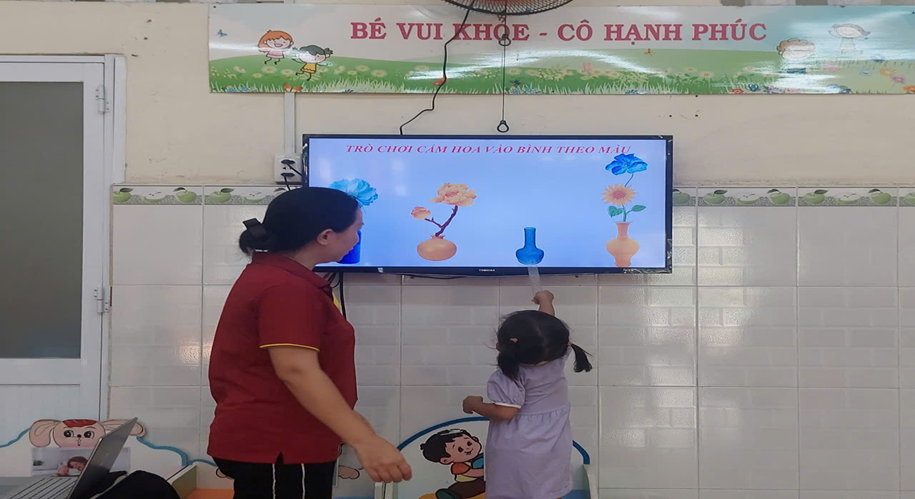 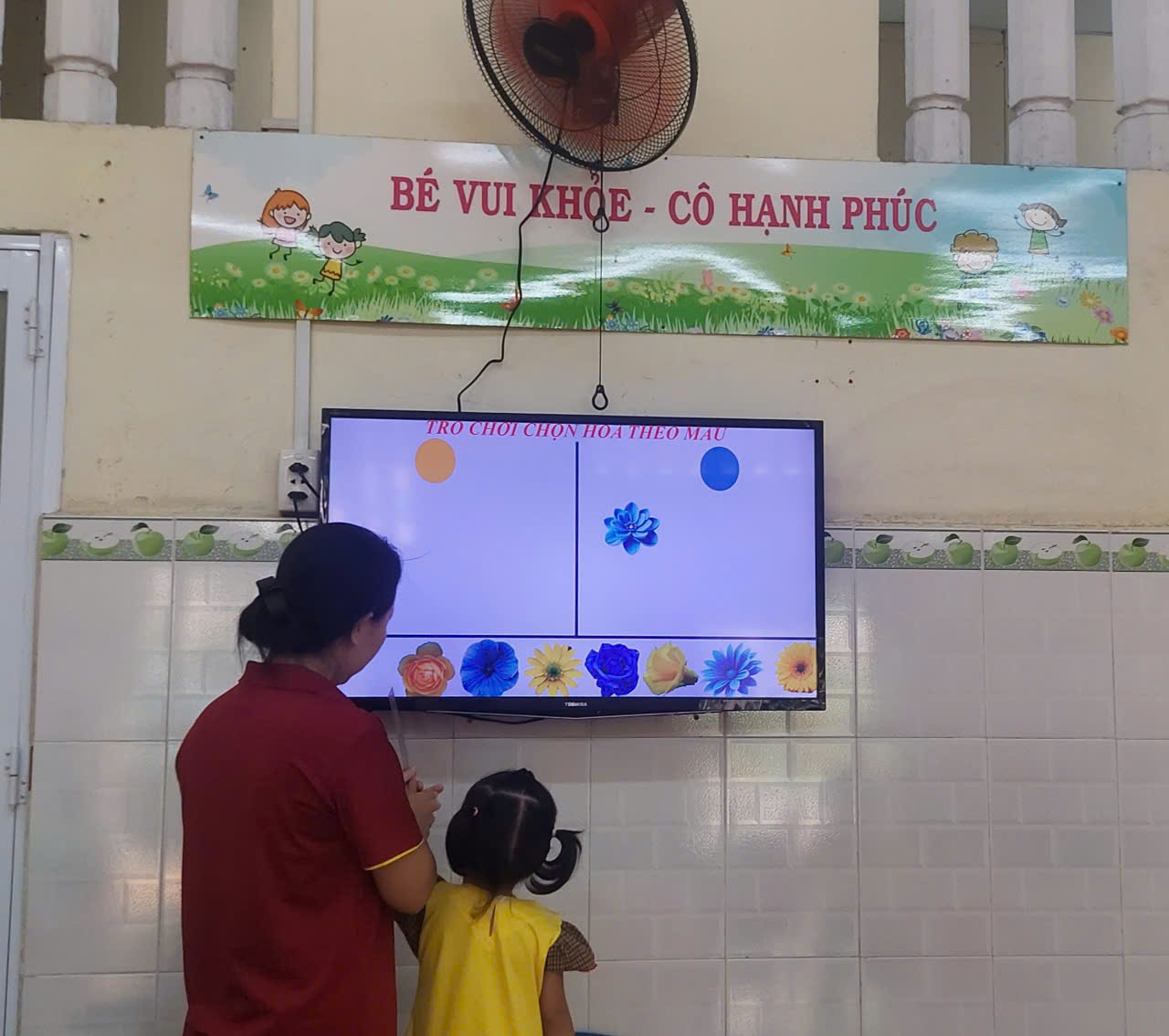 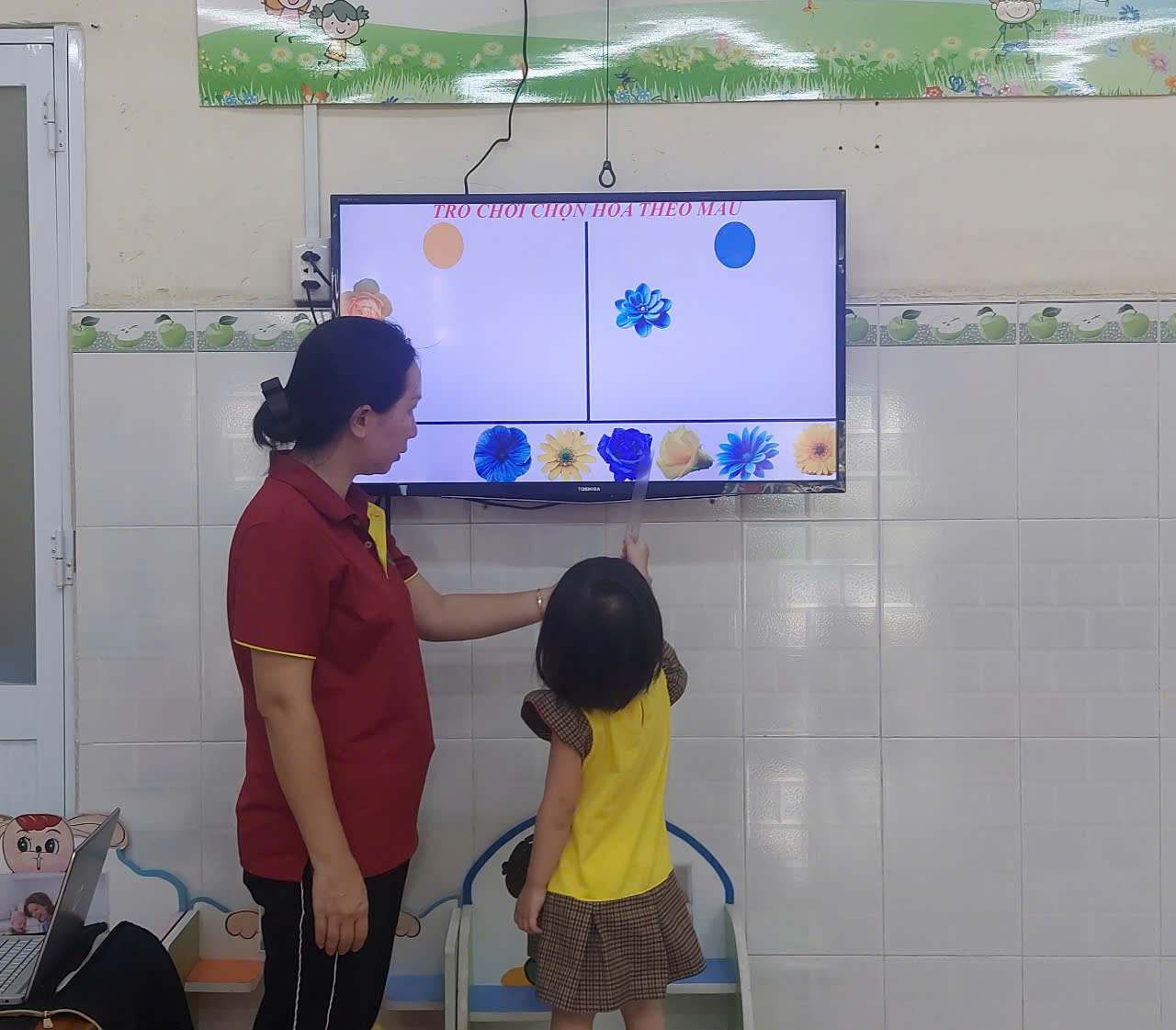 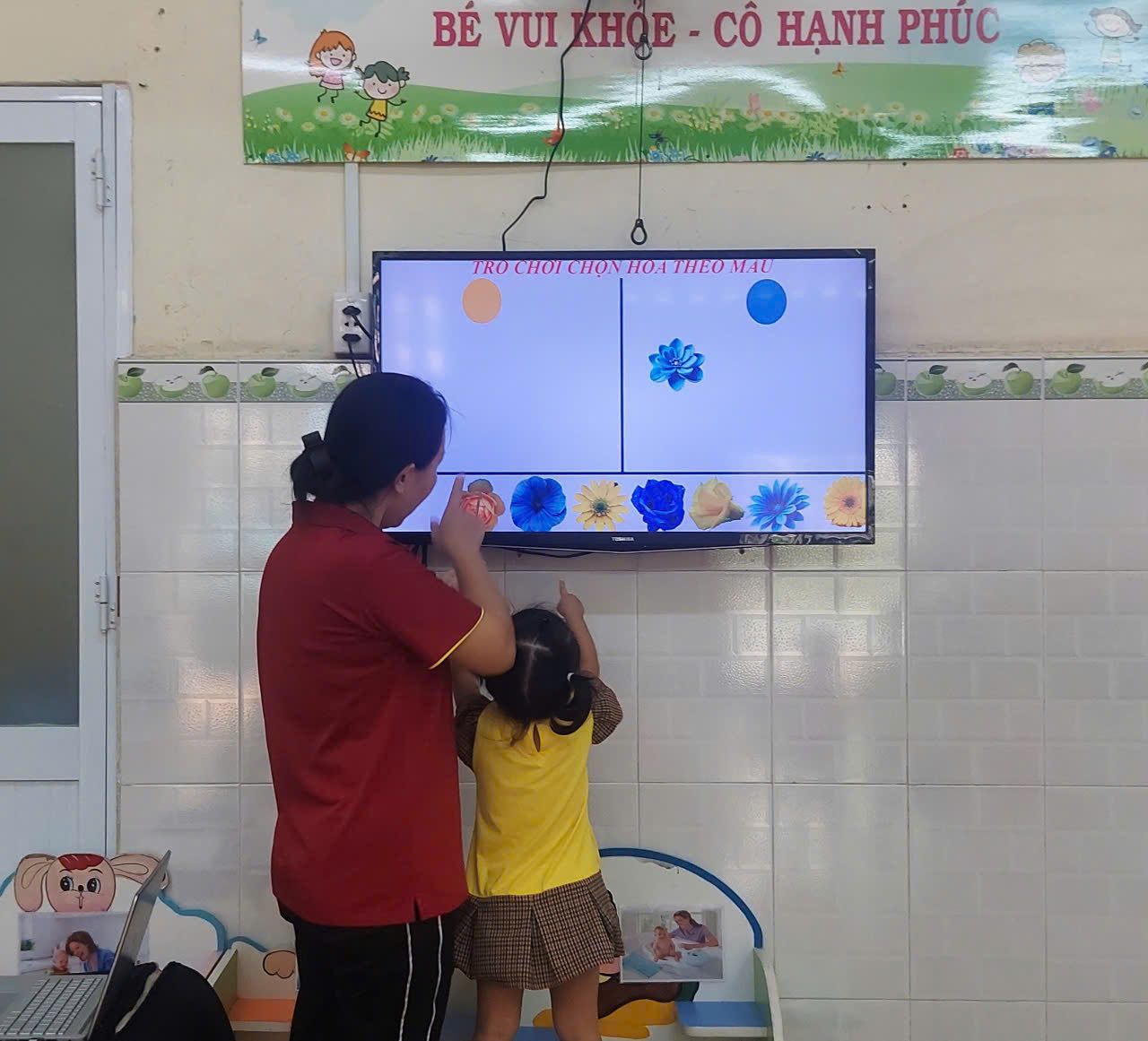 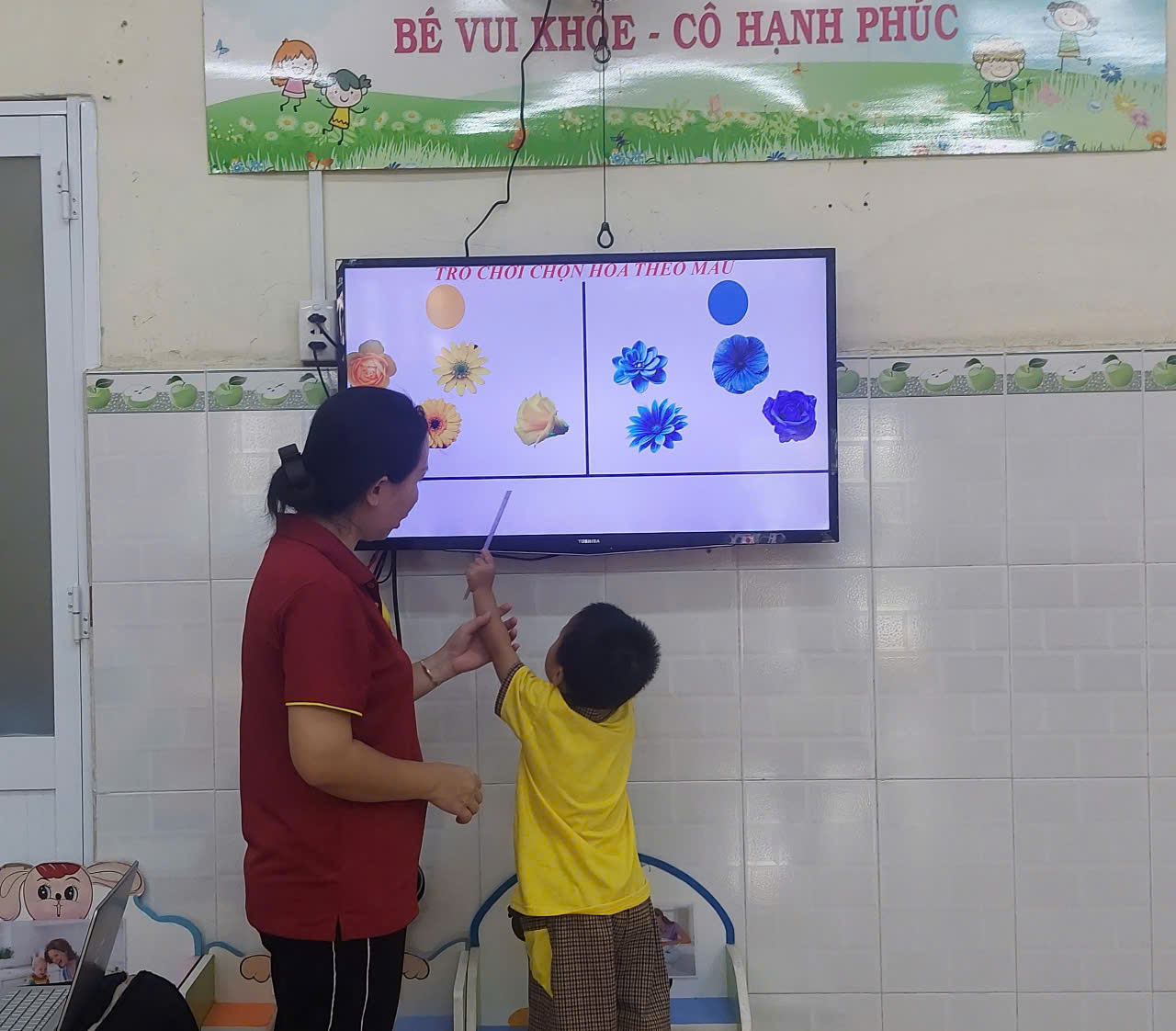 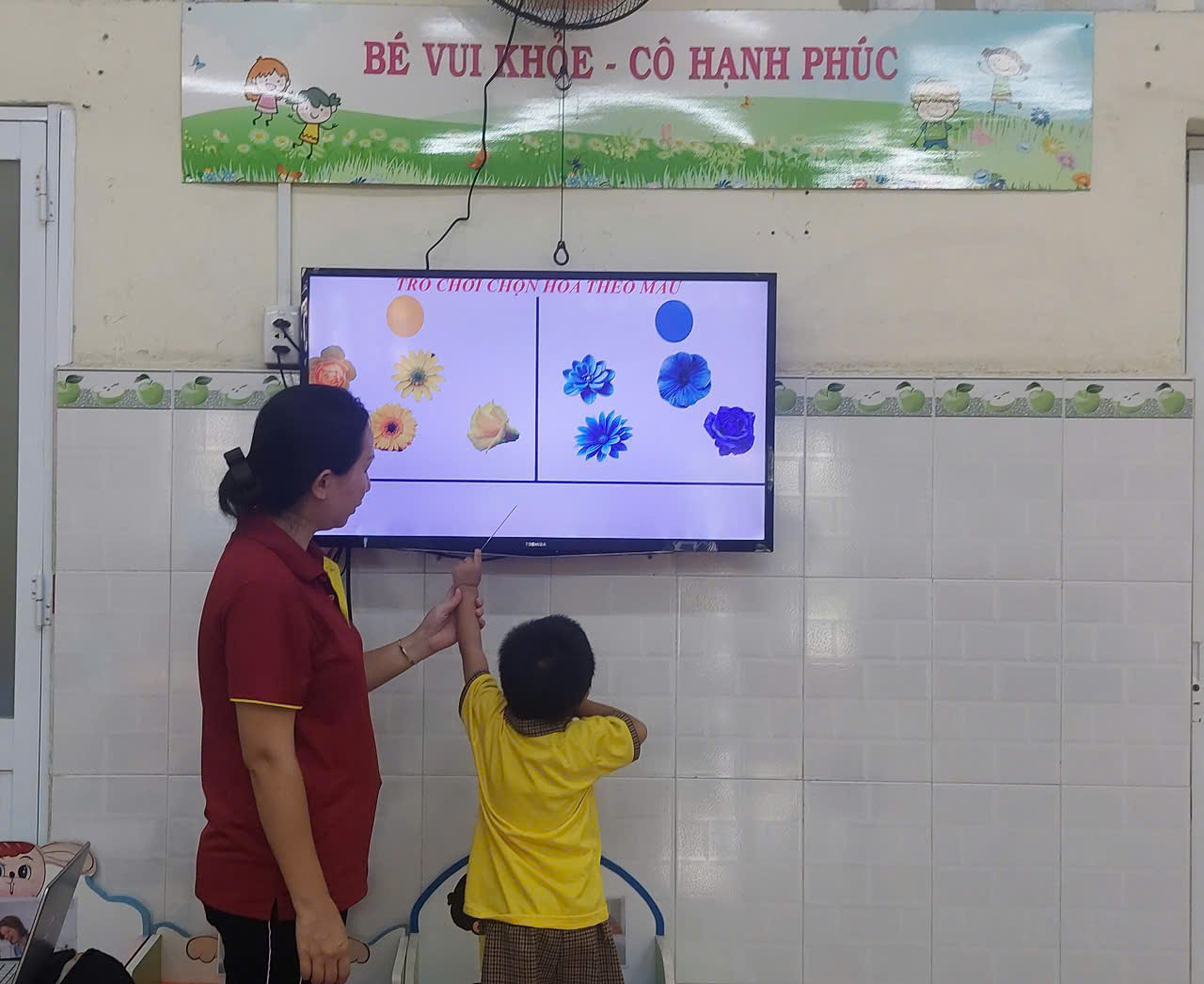 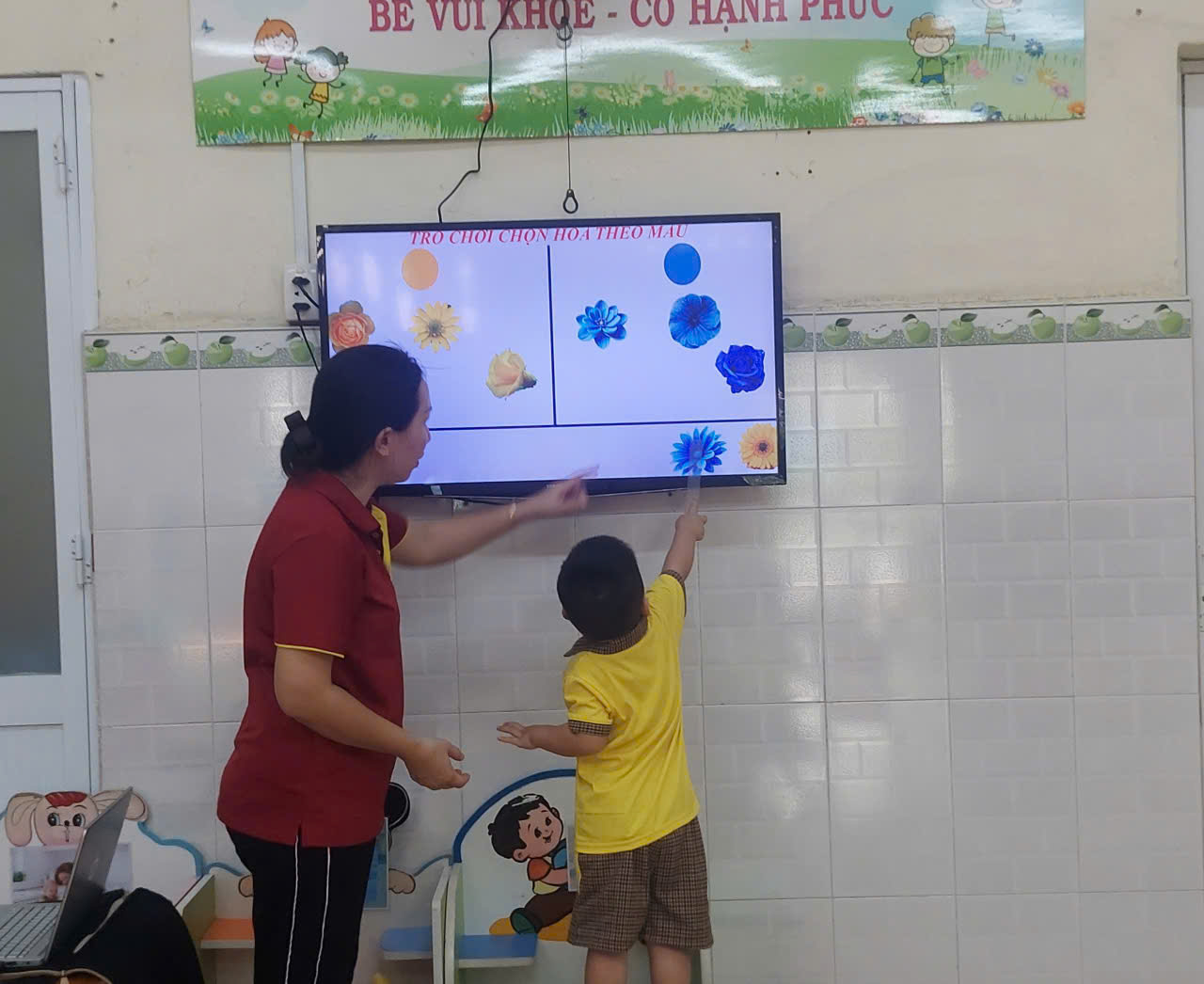 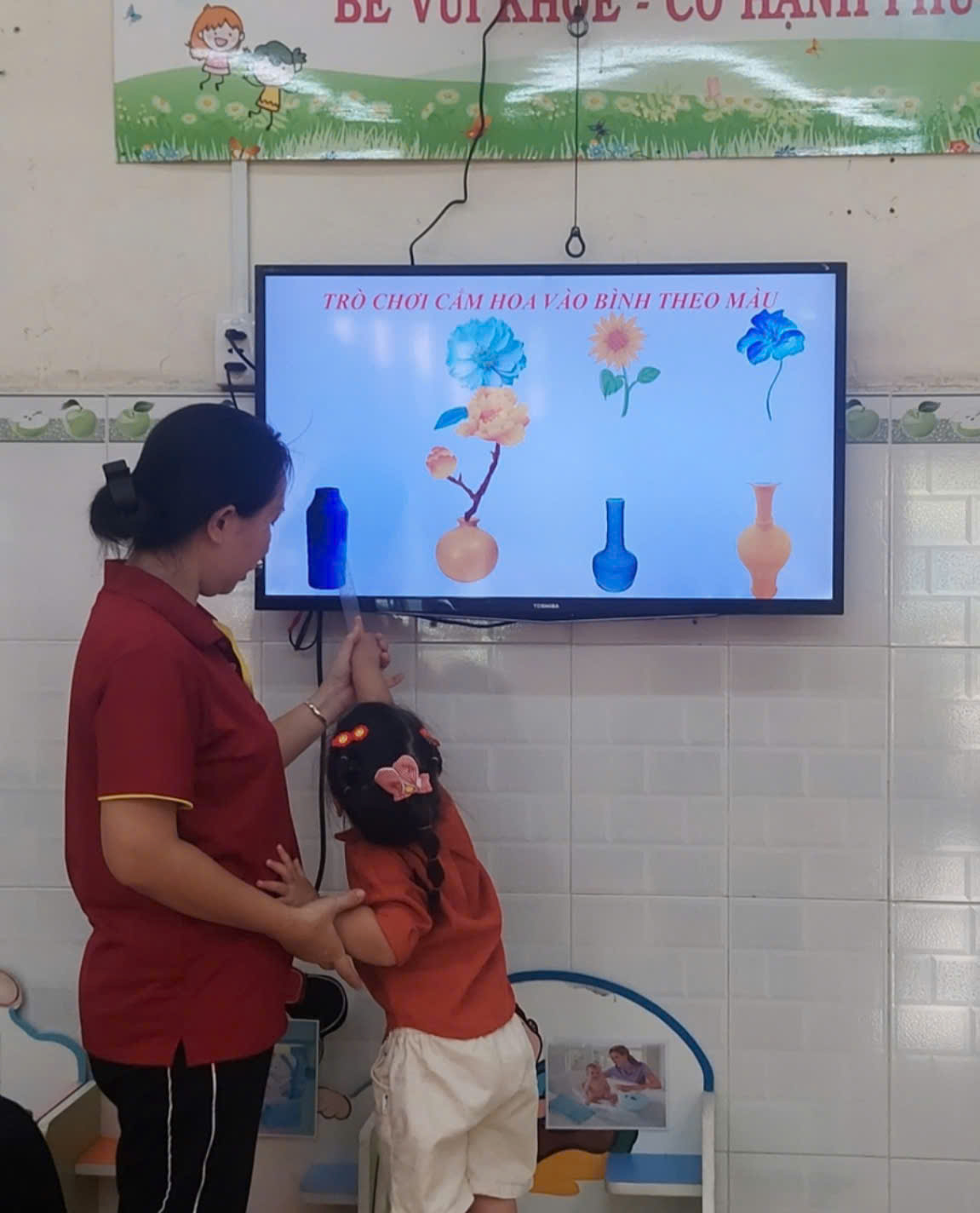 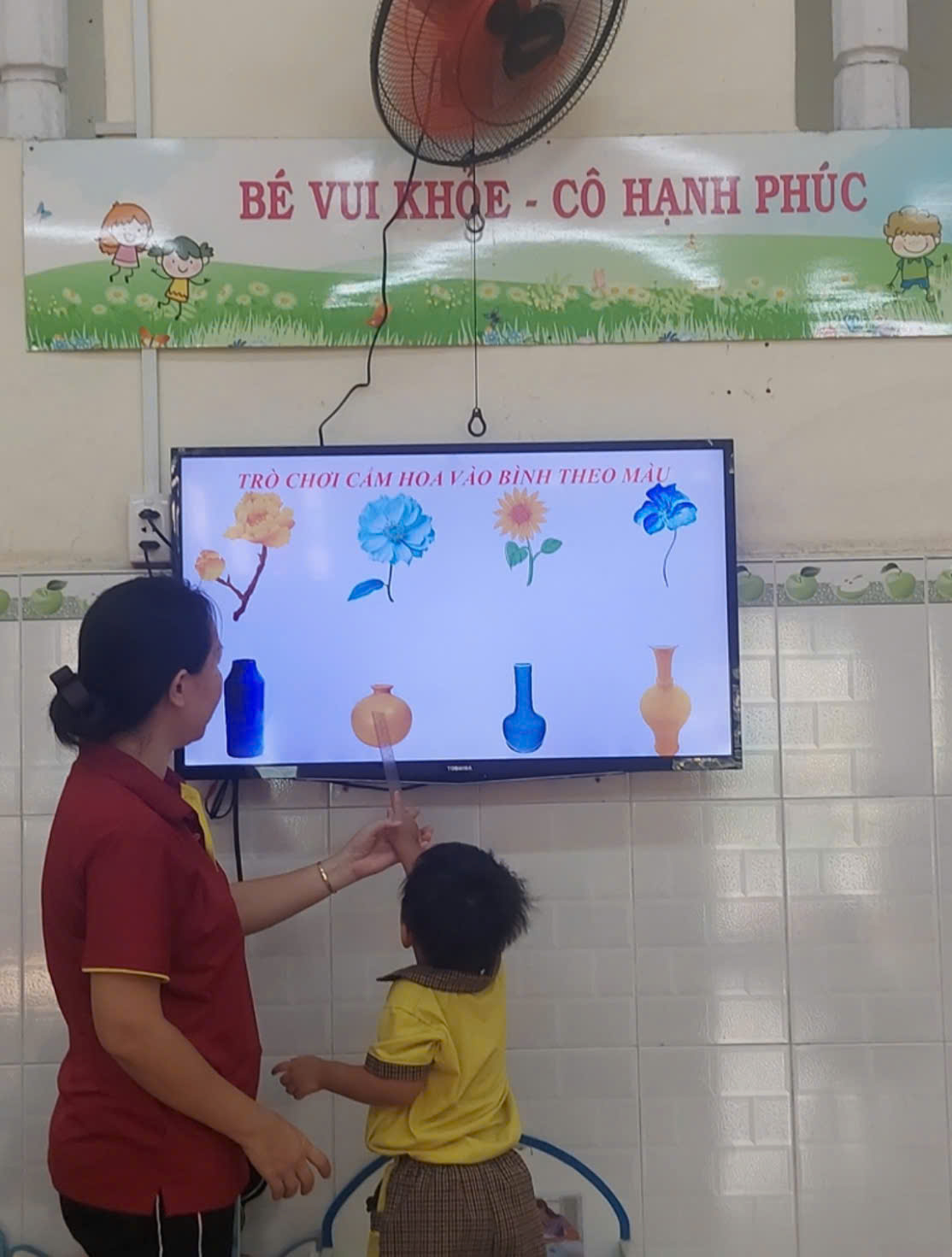 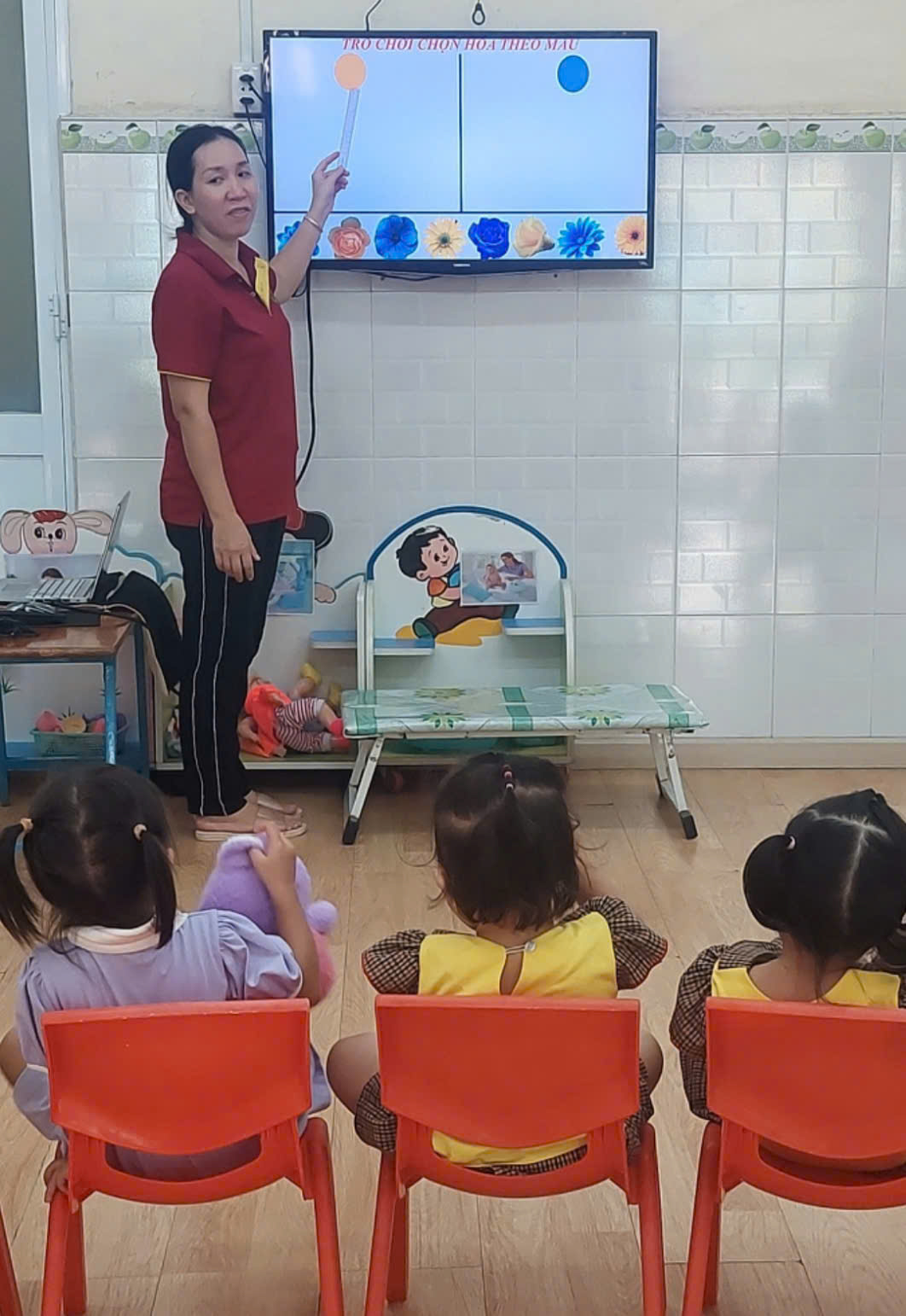